1C-Рейтинг: Учет спецодежды и инвентарядля 1С:Предприятия 8.3
Усть-Каменогорск 
2022 г.
Назначение конфигурации
Конфигурация «1С-Рейтинг: Учет спецодежды и инвентаря» предназначена для автоматизации учета спецодежды и инвентаря на складе и в эксплуатации.
Программный продукт представляет собой дополнение к типовой конфигурации «1С:Бухгалтерия для Казахстана» редакции 3.0.
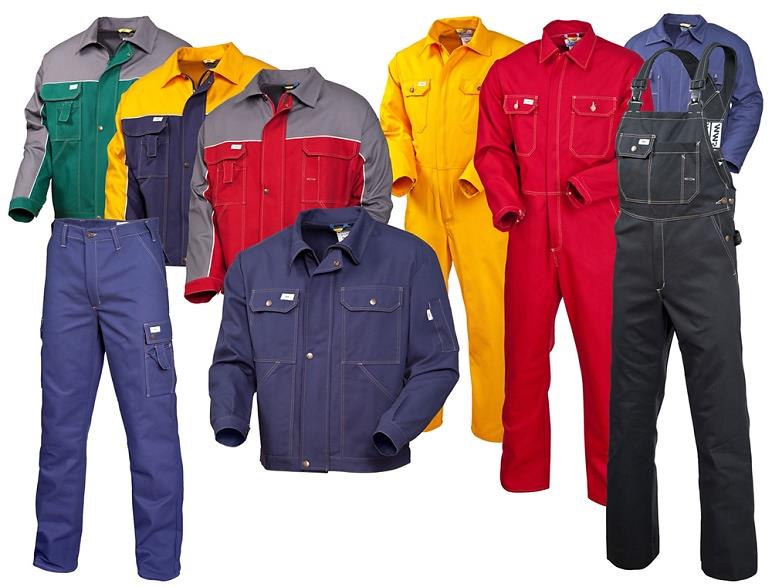 Основные возможности конфигурации
Поступление спецодежды и инвентаря на склад
Основные возможности конфигурации
В прикладном решении реализован документооборот, отражающий полный цикл движения стоимости спецодежды и инвентаря (поступление на склад, передача в эксплуатацию, списание, возврат на склад, погашение стоимости).
Возврат спецодежды и инвентаря на склад
Списание спецодежды и инвентаря
Передача спецодежды и инвентаря в эксплуатацию
Погашение стоимости спецодежды и инвентаря
Счета учета спецодежды и инвентаря
В программном продукте «1С-Рейтинг:Учет спецодежды и инвентаря» количественно- суммовой  учет организован на специализированных счетах в составе запасов.
В плане счетов бухгалтерского учета добавлены счета:
1352 для учета материалов в эксплуатации; 
1353 для учета материалов на складе.
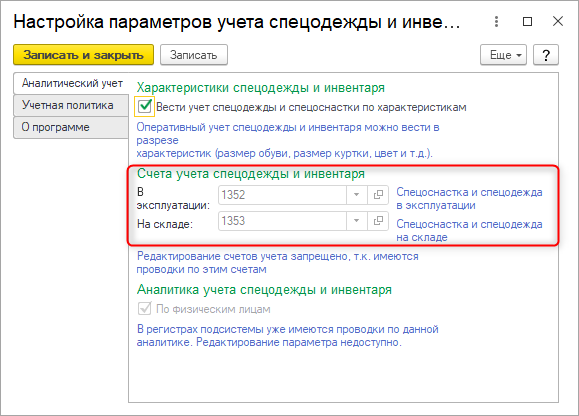 Аналитический учет спецодежды и инвентаря
Аналитический учет спецодежды и инвентаря возможен в разрезе характеристик  и сотрудников, либо физических лиц.
Для ведения учета спецодежды и инвентаря в разрезе характеристик в настройках параметров учета необходимо установить опцию Вести учет спецодежды и спецоснастки по характеристикам.
Для ведения учета  спецодежды и инвентаря в разрезе физических лиц нужно установить опцию По физическим лицам. Если в организации планируется вести учет в разрезе сотрудников, то данную опцию устанавливать не нужно.
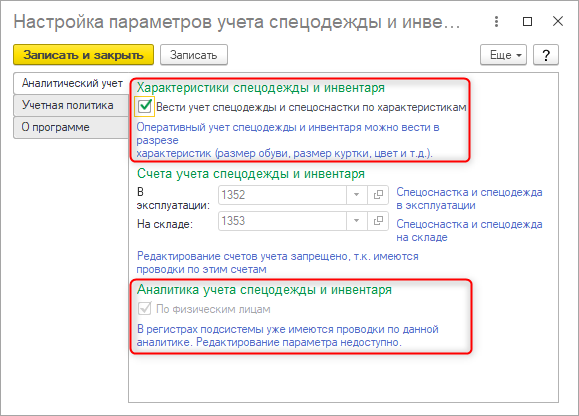 Нормы выдачи спецодежды и инвентаря
Настройка контроля выдачи спецодежды и инвентаря по установленным нормам проводится при установленной опции  Ведется контроль выдачи спецодежды по нормам. Способ расчета норм выдачи по должностям, зависит от следующий значений:
Сумма норм по всем должностям – максимально разрешенное количество  для сотрудника определятся суммированием норм по всем его должностям, занимаемым в организации.
Максимальное значение норм – максимально разрешенное количество для сотрудника определяется от максимального количества, установленного для одной из его должностей,  занимаемым в организации.
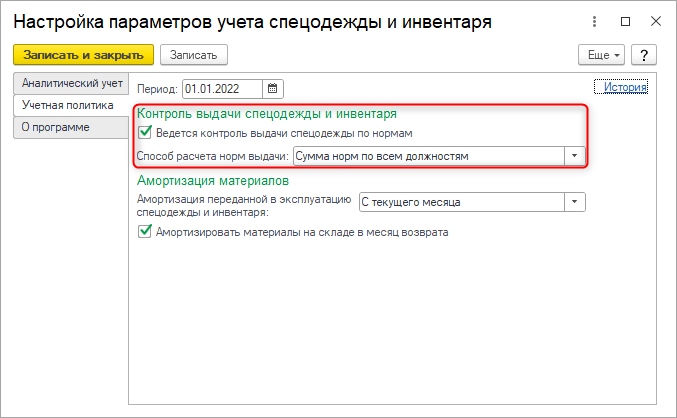 Настройки амортизации спецодежды и инвентаря
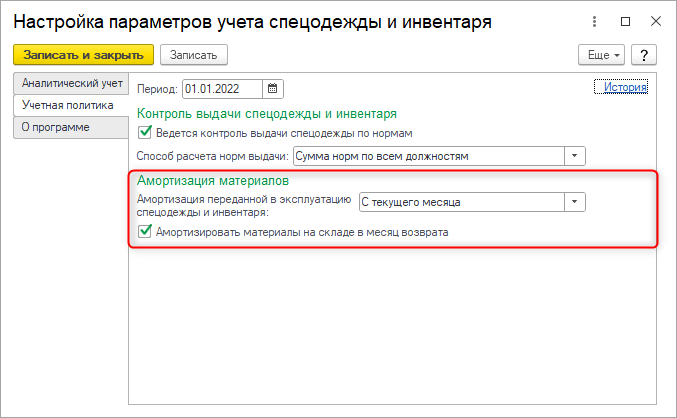 Настройки Учетной политики:
Амортизация переданной в эксплуатацию спецодежды и инвентаря – определяет порядок начисления амортизации в месяце выдачи спецодежды и инвентаря в эксплуатацию, либо в следующем месяце.
Амортизировать материалы на складе в месяце возврата – определяет  необходимость амортизации возвращенных на склад материалов в месяц возврата.
Номенклатура как объект учета
Основным объектом учета спецодежды и инвентаря в конфигурации является номенклатура. Для использования номенклатурной позиции в учете спецодежды и инвентаря, у неё должен быть установлен признак Является спецодеждой и инвентарем.
Учет спецодежды и инвентаря предусмотрен для следующих состояний:
Находящиеся в эксплуатации;
Находящиеся на складе (б\у);
Находящиеся на складе (новые).
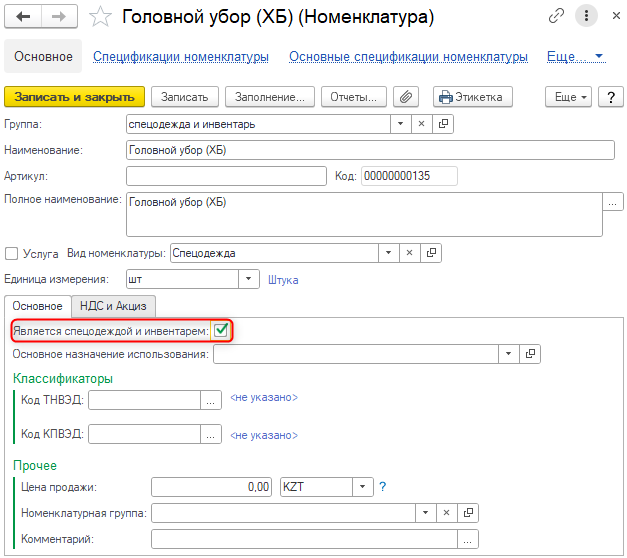 Номенклатура как объект учета
Учет номенклатуры ведется в разрезе характеристик и назначений использования. 
Характеристики хранятся для получателей спецодежды (размер обуви, одежды, головы и т.д.) и номенклатуры (цвет, материал и т.д.).
Назначения использования определяют норматив срока использования спецодежды и инвентаря для автоматической подстановки в документы, способ погашения стоимости, срок полезного использования и способ отражения расходов в бухгалтерском учете при списании или погашении стоимости.
Характеристики номенклатуры
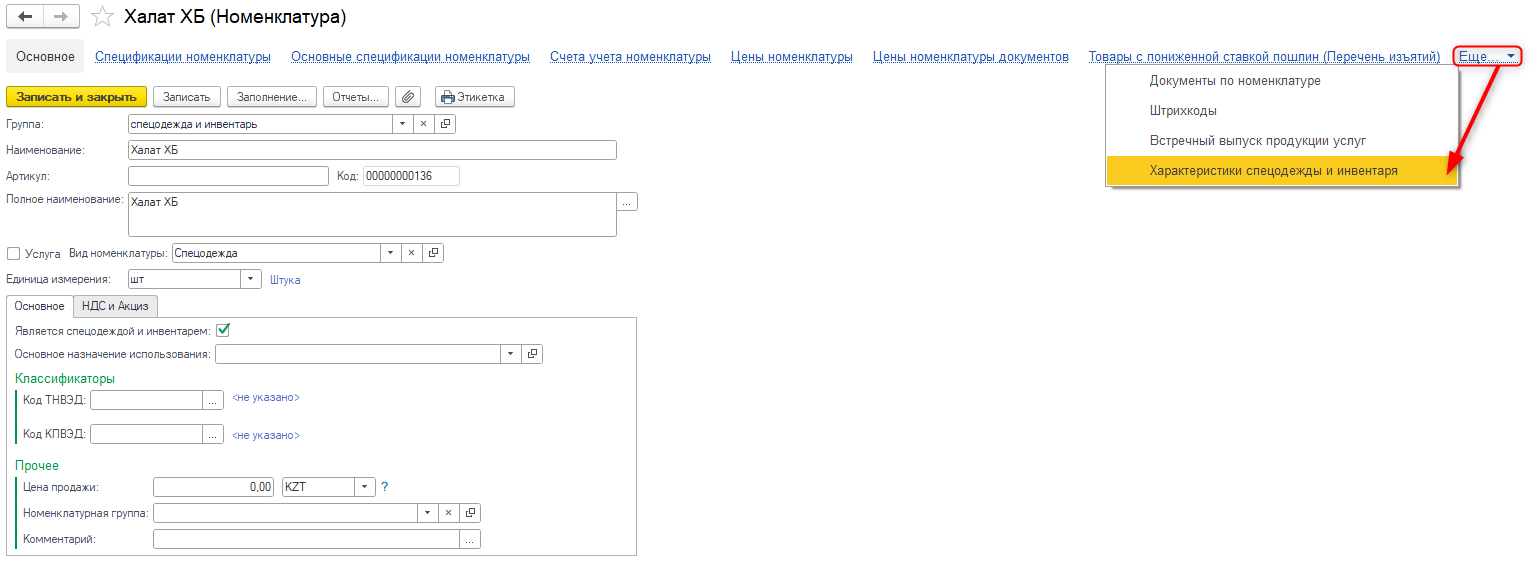 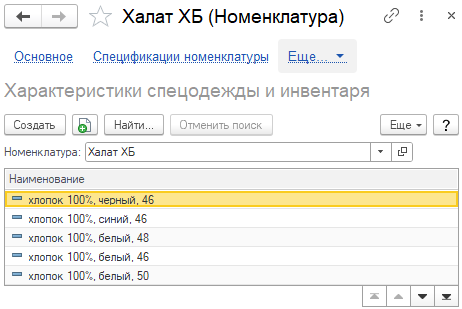 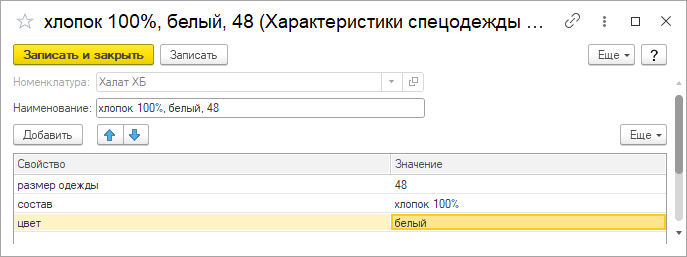 Характеристики номенклатуры регистрируются в неограниченном количестве с различными типами значений (число, строка, дата, булево и множество значений). Определить и ввести список характеристик для номенклатуры  в справочник Характеристики спецодежды и инвентаря
Характеристики получателей спецодежды
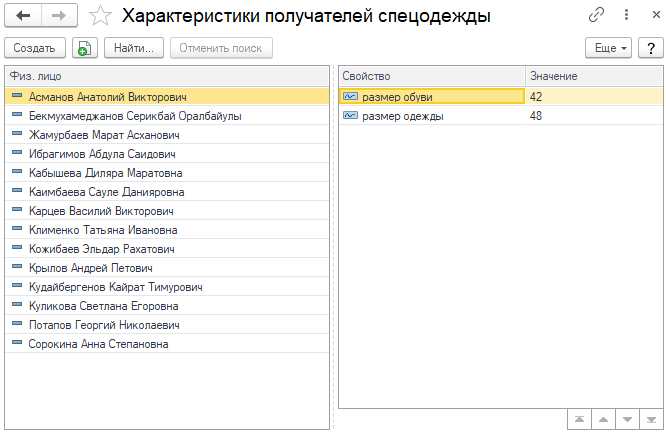 Если ведется учет по характеристикам, то подбор спецодежды, при передаче в эксплуатацию может быть осуществлен по характеристикам  получателя спецодежды. Cписок характеристик для каждого из получателей хранится в регистре сведений Характеристики получателей спецодежды
Назначения использования
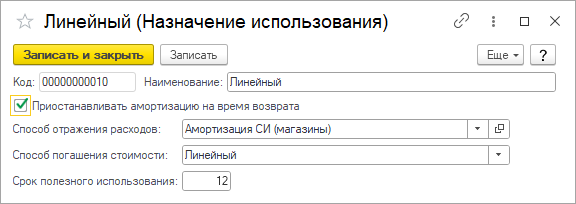 В прикладном решении предусмотрена возможность описать неограниченное число видов назначения использования, которые являются сквозными и могут устанавливаться для любого количества номенклатуры.
В качестве способа погашения стоимости может быть выбран один из трех вариантов:
Линейный – погашение стоимости проводится пропорционально в течение срока полезного использования.
При передаче в эксплуатацию – погашение стоимости проводится сразу при передаче в эксплуатацию.
Производственный – погашение стоимости проводится пропорционально количеству оборотов спецодежды и инвентаря в производстве.
Назначения использования
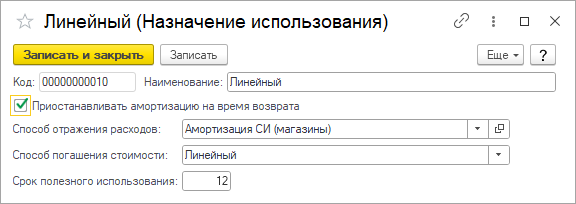 Флаг Приостанавливать амортизацию на время возврата - определяет необходимость продолжения или приостановки погашения стоимости спецодежды и инвентаря на то время, пока они возвращены из эксплуатации на склад и учитываются как бывшие в употреблении.
Важно! Линейный способ погашения  стоимости предполагает равномерное списание сумм амортизации за установленный срок использования спецодежды и инвентаря независимо от возвратов на склад.  На расчет амортизации спецодежды и инвентаря в месяц возврата влияют настройка учетной политики  Амортизировать материалы на складе в месяце возврата и настройка назначения использования  Приостанавливать амортизацию на время возврата.
Установка норм для спецодежды и инвентаря
Установка норм выдачи спецодежды и инвентаря проводится:
по должностям, 
по сотрудникам, либо физическим лицам (при установленной настройке параметров учета По физическим лицам). 
При оформлении документов подсистемы учета спецодежды и инвентаря проводится проверка по установленным нормам и назначениям использования.
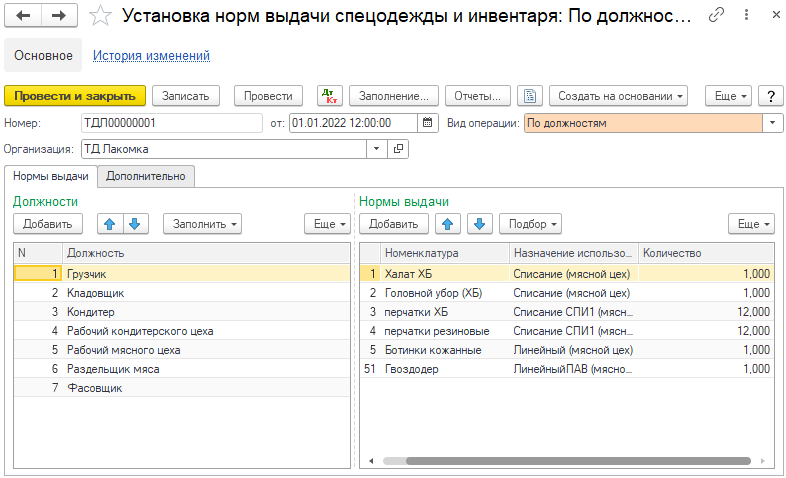 Ввод начальных остатков
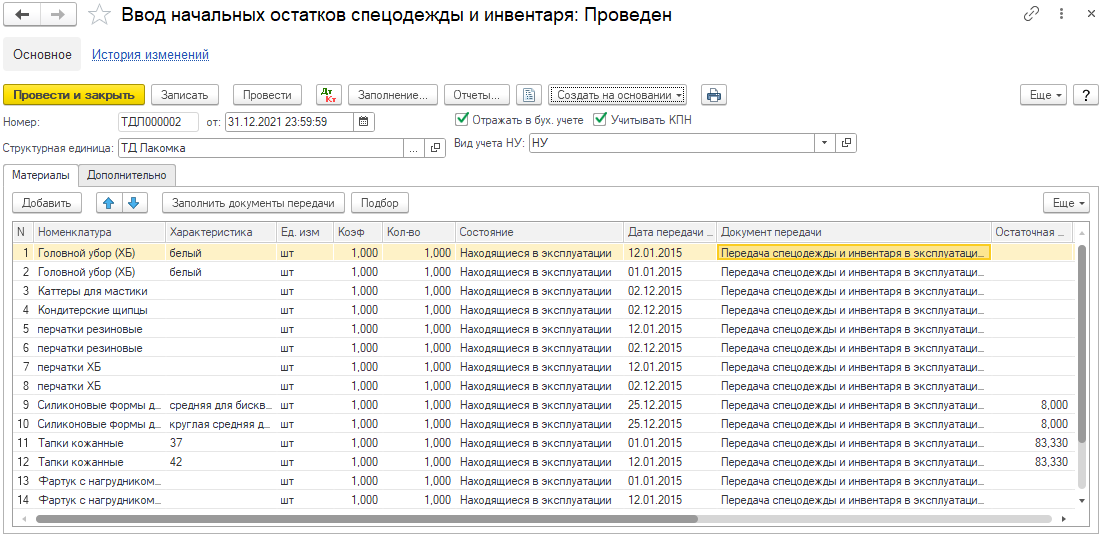 Документ Ввод начальных остатков спецодежды и инвентаря предназначен для ввода начальных остатков новых и бывших в употреблении (б\у) спецодежды  и инвентаря, находящихся на складе, либо в эксплуатации. Для строк с состояниями Находящиеся в эксплуатации и Находящиеся на складе (б\у) будут автоматически созданы документы передачи материалов в эксплуатацию с датами, указанными в колонке Дата передачи в эксплуатацию. Данные документы необходимы для корректного учета материалов, имеют комментарий Документ создан автоматически для ввода начальных остатков материалов в эксплуатации и не подлежат редактированию.
Поступление ТМЗ и услуг
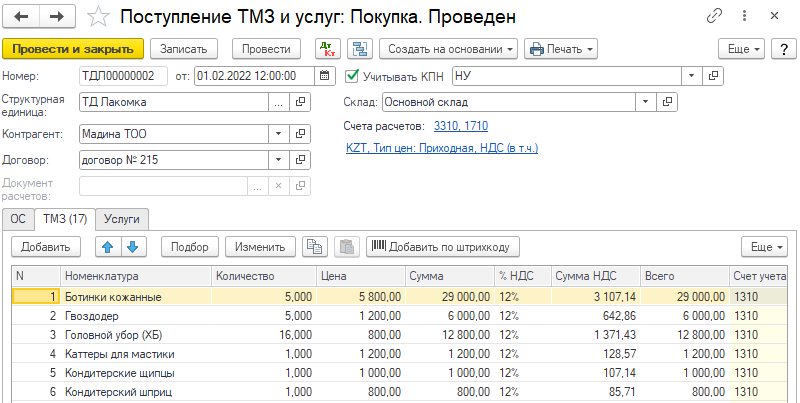 Поступление спецодежды и инвентаря на склад оформляется документом Поступление ТМЗ и услуг.
Приемка спецодежды и инвентаря по характеристикам
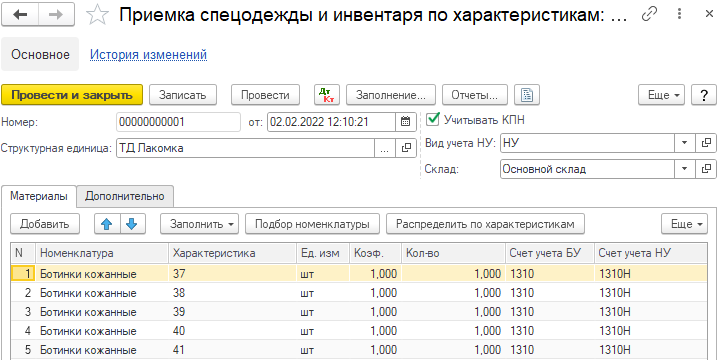 Для регистрации информации о количестве поступившей спецодежды (инвентаря) на склад в разрезе характеристик используется документ Приемка спецодежды и инвентаря по характеристикам, который может быть веден на основании документа Поступление ТМЗ и услуг.
Передача спецодежды и инвентаря в эксплуатацию
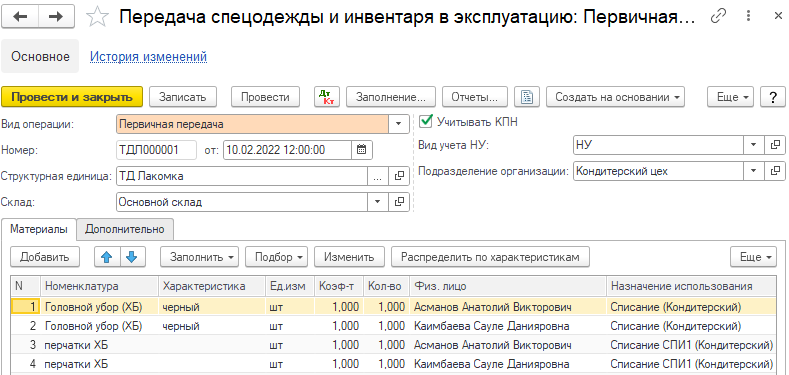 Операции передачи спецодежды и инвентаря в эксплуатацию оформляются с помощью документа Передача спецодежды и инвентаря в эксплуатацию. Документом отражается передача в эксплуатацию  как новой спецодежды и инвентаря при выборе операции Первичная передача, так и бывшей в эксплуатации  при выборе операции Передача материалов б\у. Документ передачи спецодежды и инвентаря в эксплуатацию предназначен для отслеживания и идентификации спецодежды и инвентаря на протяжении всего периода эксплуатации, начиная с момента первичной передачи в эксплуатацию до полного списания.
Возврат спецодежды и инвентаря
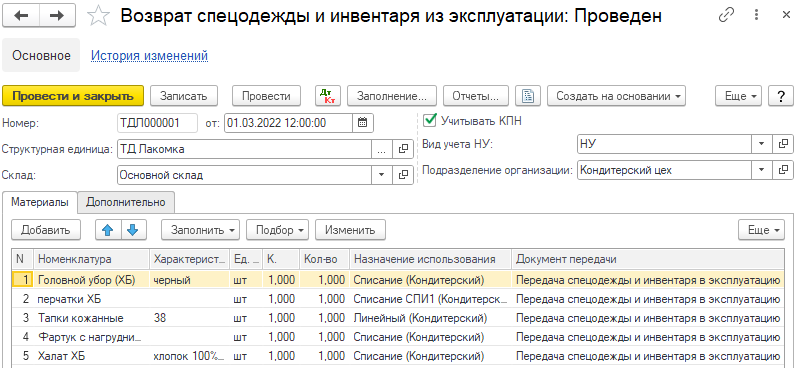 Для регистрации факта возврата физическими лицами спецодежды (инвентаря) на склад используется документ Возврат спецодежды и инвентаря из эксплуатации.
Перемещение спецодежды и инвентаря
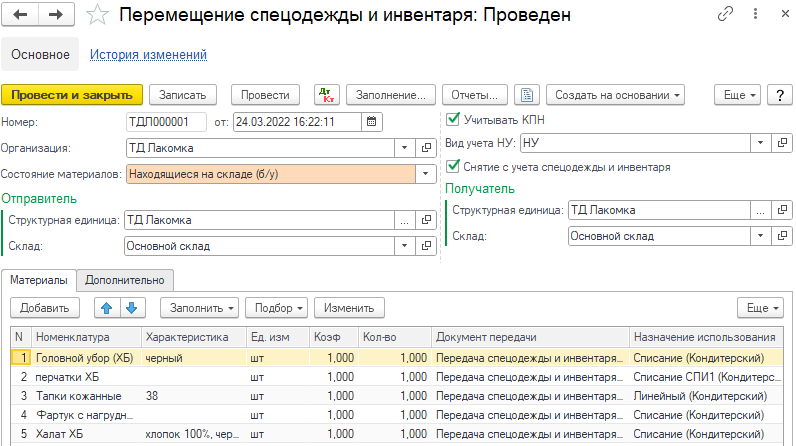 Перемещение спецодежды и инвентаря  между складами, либо сотрудниками отражаются для новой, бывшей в употреблении и находящейся в эксплуатации  спецодежды и инвентаря документом Перемещение спецодежды и инвентаря. Снятие с учета в подсистеме учета спецодежды и инвентаря для дальнейшей реализации физическому лицу проводится при  установке флага Снятие с учета спецодежды и инвентаря.
Списание спецодежды и инвентаря
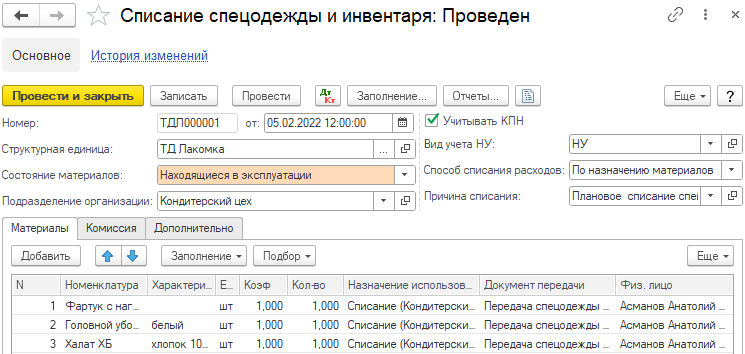 Для списания спецодежды (инвентаря) по причине полного износа или по факту порчи, используется документ Списание спецодежды и инвентаря. Списание спецодежды и инвентаря  проводится как со склада, так  из эксплуатации.
Выработка спецодежды и инвентаря
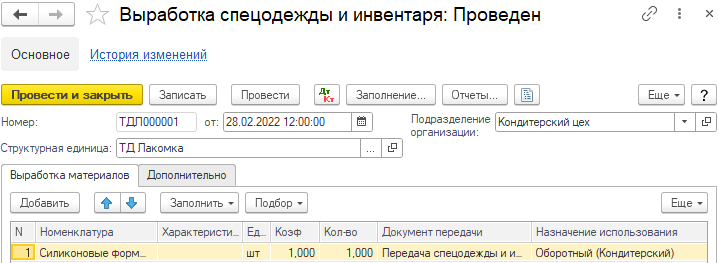 Для расчета амортизации производственным способом погашения стоимости в конфигурации предварительно фиксируется количество оборотов спецодежды и инвентаря в производстве документом Выработка спецодежды и инвентаря.
Погашение стоимости спецодежды и инвентаря
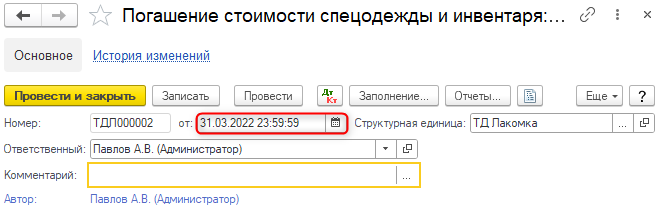 Регламентная операция расчета амортизации и погашения срока службы спецодежды  и инвентаря в конфигурации проводится документом Погашение стоимости спецодежды и инвентаря.
Важно! Документ оформляется ежемесячно до закрытия производственных счетов,  на конец дня последней даты текущего месяца.  На момент оформления документа операции по движениям и списаниям спецодежды и инвентаря должны быть завершены.
Специализированная отчетность
Конфигурация «1С-Рейтинг: Учет спецодежды и инвентаря» содержит набор специализированной отчетности, дополняющий возможности типового решения и предназначенный для анализа результатов деятельности предприятия по учету спецодежды и инвентаря. В конфигурации предусмотрены следующие отчеты:
Ведомость по спецодежде и инвентарю на складе;
Ведомость по спецодежде и инвентарю в эксплуатации;
Движение материалов в эксплуатации;
Личная карточка учета материалов;
Нормы выдачи спецодежды и инвентаря;
Остатки спецодежды и инвентаря в эксплуатации;
Остатки спецодежды и инвентаря на складах;
Расчет потребности в спецодежде и инвентаре;
Списание спецодежды и инвентаря из эксплуатации;
Списание стоимости материалов.
Ведомость по спецодежде и инвентарю на складе
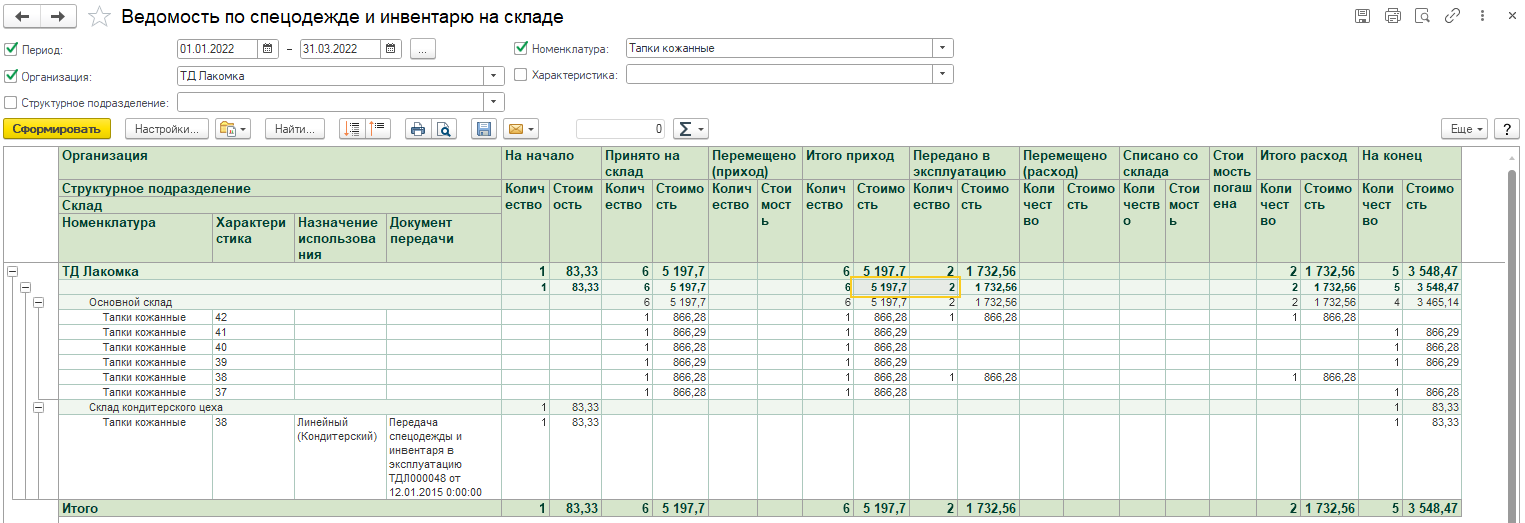 В отчете Ведомость по спецодежде и инвентарю на складе отражаются движения количества специальной одежды и инвентаря находящегося на складе за период. Движения показываются в разрезе склада, номенклатуры и характеристики.
Ведомость по спецодежде и инвентарю в эксплуатации
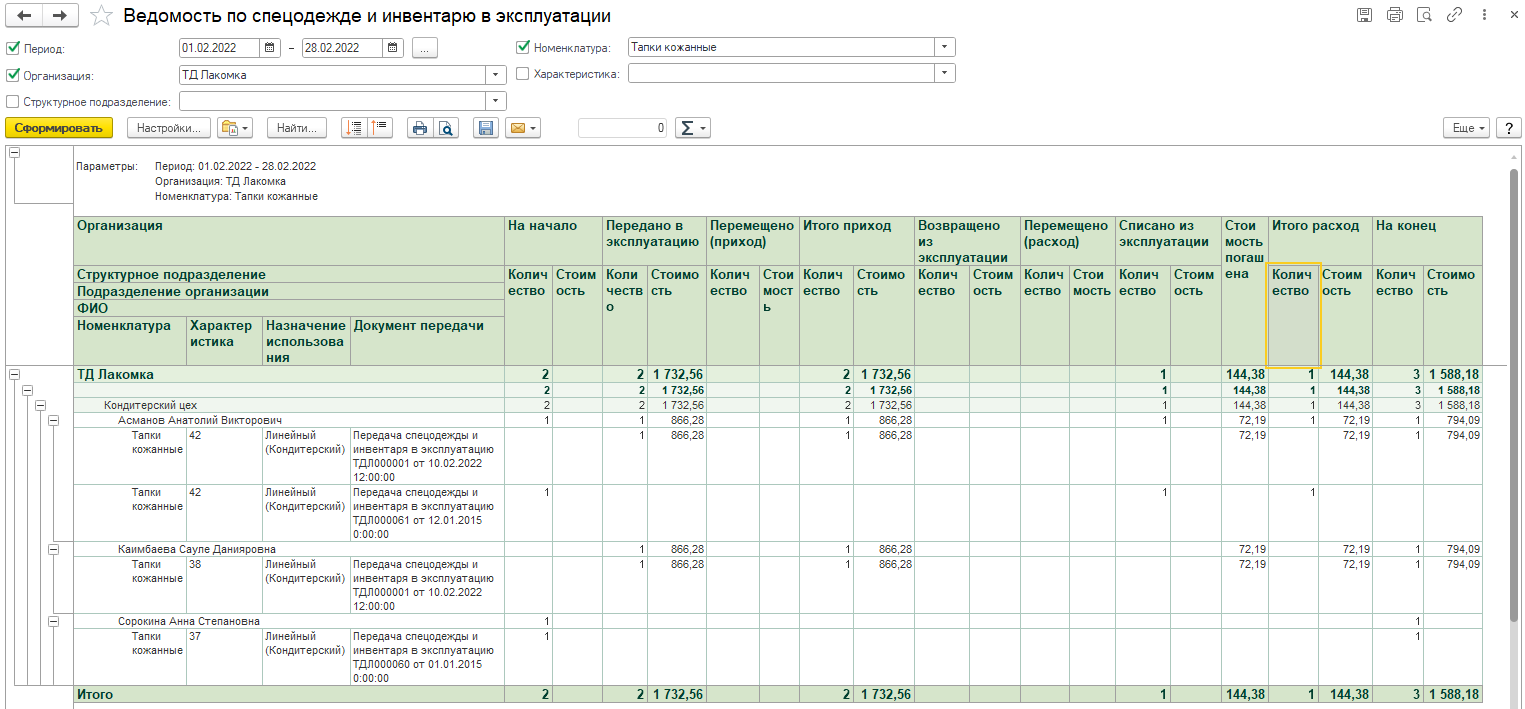 В отчете Ведомость по спецодежде и инвентарю в эксплуатации отражаются количественно-суммовые движения специальной одежды и инвентаря переданной материально-ответственному лицу в эксплуатацию за период. Движения показываются в разрезе сотрудника, либо физического лица, номенклатуры и характеристики.